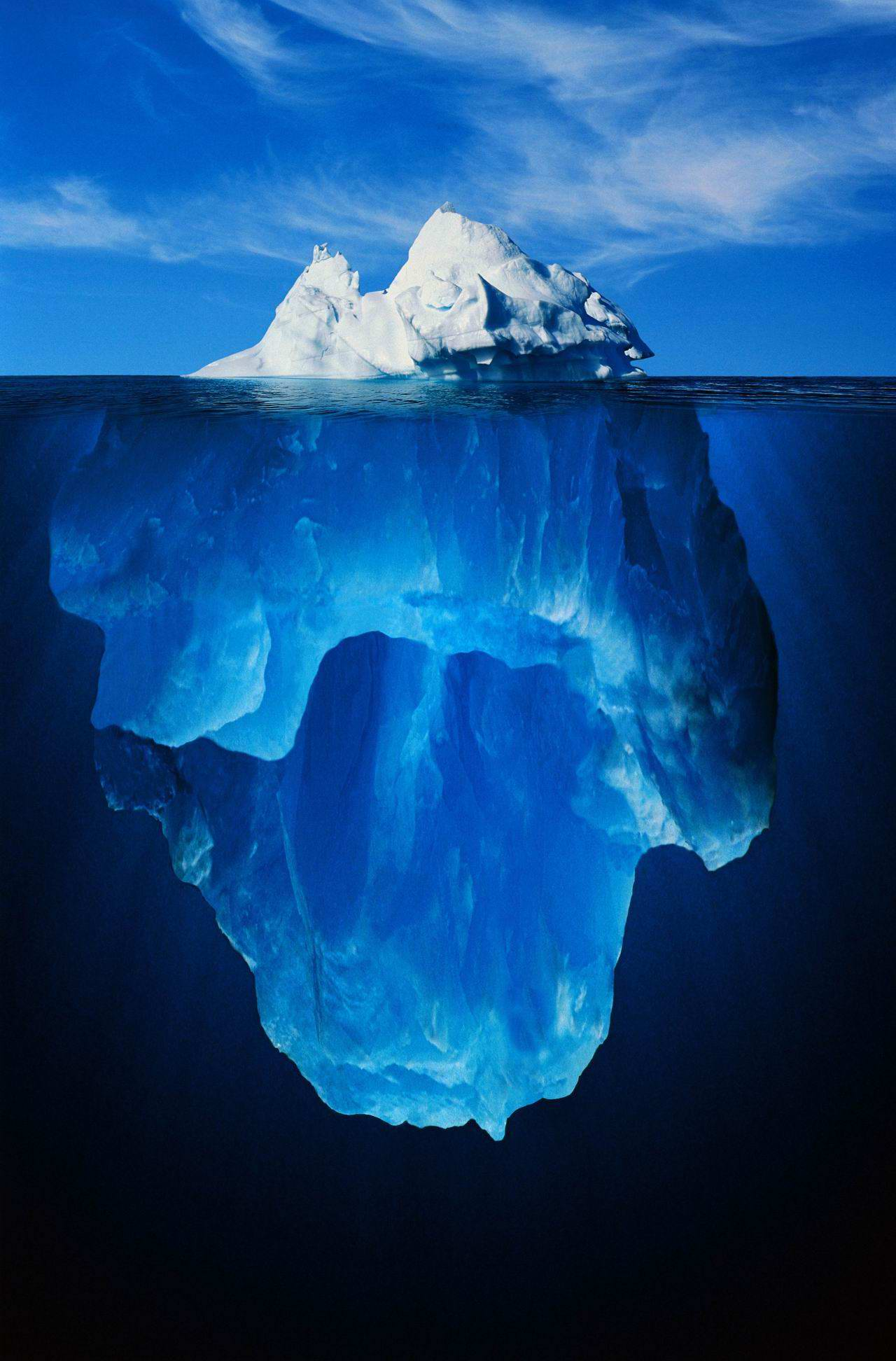 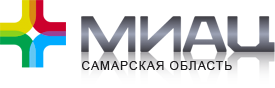 «ресурсная лаборатория» здравоохранения 
региона
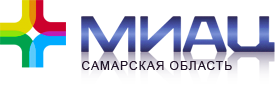 Докладчик 
С.Г. Сорокин
Самара 2013
[Speaker Notes: Все больше информационных технологий приходит в медицину и  здравоохранение вынуждено меняться под натиском этих инноваций.
Визуально процессы, которые происходят при информатизации можно представить в виде айсберга.
Все лечебные учреждения  в разной степени погружены в пучину информационных технологий. 
Но все они нуждаются в  системе различного рода ресурсов: информационных, методических, образовательных и т.д. И это не могло быть  не учтено в нашей работе.
Поэтому  в основе работы  МИАЦ  с ЛПУ, МЗ заложен  принцип генерирования и распространения различного вида ресурсов. 
Тема моего сообщения так и называется:]
Проблематика ЛПУ при информатизации:
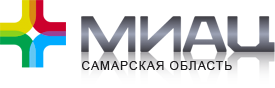 Отсутствие воли руководителя
Отсутствие команды единомышленников
Недостаток знаний у пользователей и IT- специалистов
Недостаток информации и методической помощи для ЛПУ
Недостаток ресурсов: человеческих и материальных
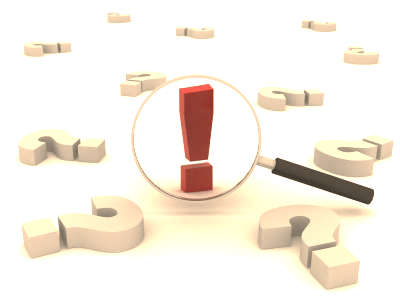 [Speaker Notes: Я не буду на них подробно останавливаться Сегодня о них уже говорили. Хочу сказать лишь что основная масса проблем кроется не столько в недостатке средств (ресурсов), а носит организационных характер. Будь то на уровне ЛПУ или региона, в управлении или программно-техническом обеспечении. Повторюсь что из всех проблем самая главная это отсутствие команды.]
Задачи ЛПУ при информатизации
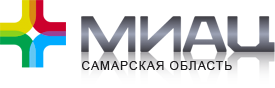 Организация команды из  руководителей и IT специалистов
Создание адекватной IT службы
Синхронизация процессов управления и  информатизации 
Организация  обучения информационной грамотности  
Поддержание и развитие 
       локальных ИС с интеграцией
       в ЕГИСЗ
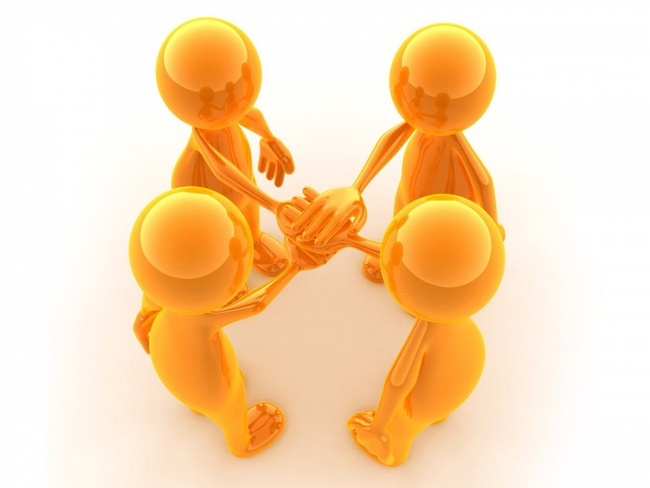 [Speaker Notes: Из проблем в ЛПУ вытекаю и задачи, которые необходимо решать.
Хочу сделать акцент на 3 задаче она представляется наиболее актуальной сегодня т.к. зачастую можно встретить ситуацию когда имеется программно-техническое обеспечение.
Хочу сказать все эти задачи – зона ответственности ЛПУ.]
Командная работа
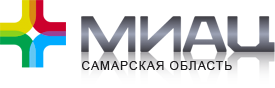 Федеральные органы власти и учреждения
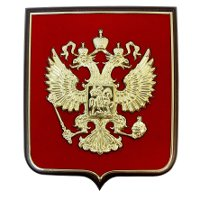 Правительство СО в т.ч. 
МЗ СО
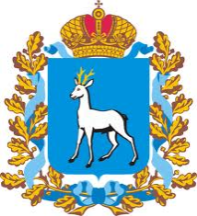 ЛПУ
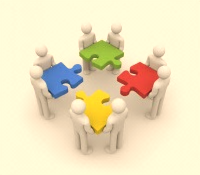 ЛПУ
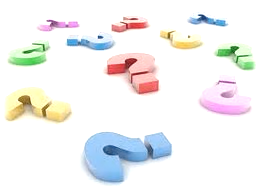 ЛПУ
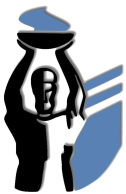 СамГМУ
ЛПУ
ЛПУ
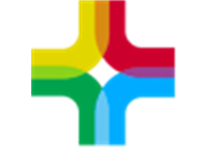 МИАЦ
«Партнеры»
[Speaker Notes: Если брать в масштабе создания ЕГИСЗ важна командная работа  всех субъектов  информатизации.  От местных партнеров до федерального уровня. И это самое важное для всех. Сегодня продвижение вперед невозможно в одиночку. Если присмотреться к структуре этой схемы, то она полностью соответствует структуре «Кластера»
 Такая работа подразумевает  единые задачи , единые подходы и стандарты Единое понимание проблем и принципов работы!!! Работа в едином информ. пространстве!
Для ЛПУ – это возможность получить ответы на множество вопросов, методическую и практическую помощь. Как выбрать ИС?, как ее развивать, стоит ли ее менять? Как интегрироваться в единую сеть? Как организовать  службу IT? и т.д.]
МИАЦ – «ресурсная лаборатория»
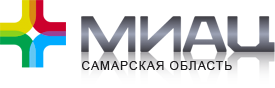 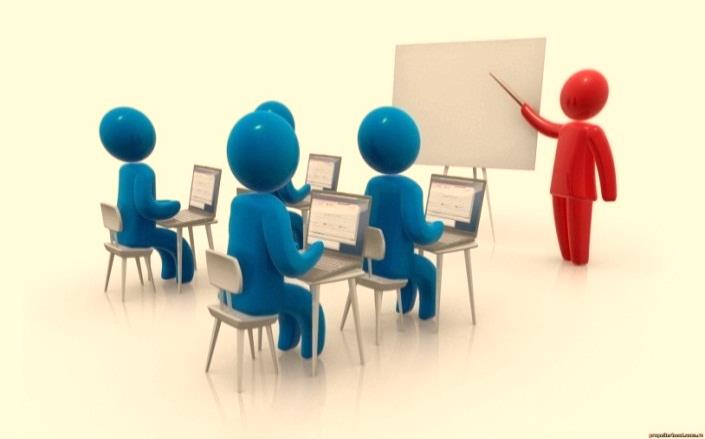 Ресурсы:

Информационный 
Образовательный
Консультативный  
Экспертно-аналитический
Организационно-методический
Программно-технический
Диспетчерско-логистический
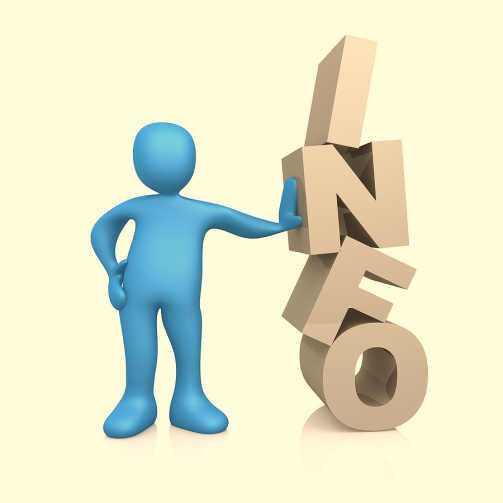 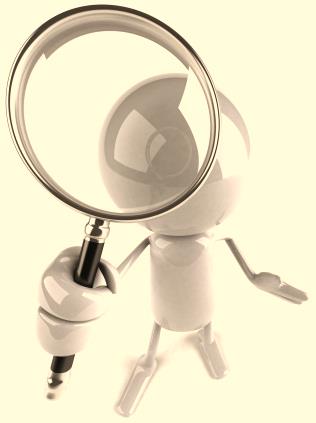 [Speaker Notes: Какие  ресурсы  МИАЦ может предложить?. 
Перед Вами перечень ресурсов которые предоставляются МИАЦ для ЛПУ в большей или меньшей степени и объеме.]
Структура и продукты «ресурсной лаборатории» МИАЦ
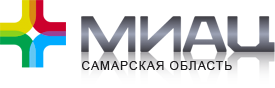 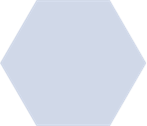 Продукты «ресурсной лаборатории» МИАЦ
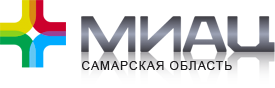 Оказание методической помощи учреждениям здравоохранения Самарской области по вопросам использования компьютерной техники, локально-вычислительных сетей  и общесистемного программного обеспечения
Служба
Развития 
Региона
Обслуживание компьютерной техники и оргтехники; техническое сопровождение информационных систем и ресурсов, функционирующих на серверном оборудовании МИАЦ и учреждений здравоохранения (аутсорсинг)
Мониторинг эксплуатации компьютерной техники, локально-вычислительных сетей  и программных средств в учреждениях здравоохранения Самарской области
Разработка и сопровождение сайтов учреждений здравоохранения
Организация почтовых рассылок министерства здравоохранения Самарской области (электронная почта)
Продукты «ресурсной лаборатории» МИАЦ
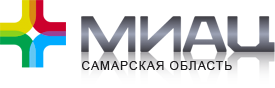 Удаленная запись на медицинскую услугу через АС «Диспетчерский пункт»
Мониторинг проводимых томографических исследований, эффективности использования томографического оборудования 
(в разработке)
Диспетчерский
центр
Центр компетенции по описанию снимков, получаемых с томографического оборудования, и получению телемедицинских консультаций (в разработке)
[Speaker Notes: К настоящему времени Диспетчерской службой МИАЦ :
определен перечень МО Самарской области, работающих в системе ОМС и имеющих на оснащении томографическое оборудование;
- сформирован сводный каталог томографического оборудования;
определена готовность МО, имеющих на оснащении томографическое оборудование, к созданию ЛАМИ. Сегодня в 7 ГБУЗ, имеющих МРТ, созданы ЛАМИ;
- разработаны технические требования для развития функциональных возможностей АС «Диспетчерский пункт»;
- модернизировано программное обеспечение АС «Поликлиника» и АИС «ИМЦ: Поликлиника» для составления расписания записи на МРТ в 12 медицинских организациях, имеющих МРТ;
организована удаленная запись на диагностическое исследование (в частности, на МРТ) через АС «Диспетчерский пункт»;
проведен анализ данных о проведенных томографических исследованиях и листах ожидания;
 - подготовлены предложения по диспетчеризации потоков пациентов на МРТ.

Для развития диспетчерско-логистического направления работы необходимо:
 - разработать нормативно-правовую базу для проведения томографических исследований:
      	- плановое задание на проведение томографических исследований; 
                   - порядок направления на томографические исследования;

- регулярный мониторинг проводимых томографических исследований, эффективности использования томографического оборудования (в разработке);
- ведение регионального листа ожидания;
- синхронизация данных по томографическому оборудованию в АС «Паспорт МУ» и сводного каталога томографического оборудования;
- расширение сводного каталога томографического оборудования в части диагностических возможностей аппаратов;
- подготовка предложений по обновлению парка томографического оборудования с учетом годовых норм износа;
- создание Центра компетенций по описанию снимков, получаемых с томографического оборудования, и получению телемедицинских консультаций (в разработке).]
Продукты «ресурсной лаборатории» МИАЦ
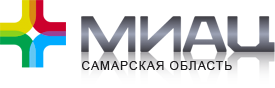 Start-up
Конкурсы
Start-up (в разработке) - площадка поиска способов реализации перспективных социально-значимых проектов в электронном здравоохранении региона. Особенно нужен там, где при дефиците финансовых ресурсов, необходима реализация инновационных идей и технологий. 
Поиск эффективной стратегии коммерческого использования идей, проектов и т.п.
Контроль эффективности проектов.
Проекты:	1. Удаленный мониторинг больных сахарным диабетом (сердечно-сосудистыми 	заболеваниями, беременных, и т.п.) и т.д.
	2. Информационная система «Телемедицинские консультации»;
	3. Интеллектуальная система видеонаблюдения для ЛПУ….
Многоцелевые
проекты
Конкурсы. Задача - чтобы все медицинские работники овладели информационными технологиями, которые в значительной степени улучшают качество и доступность медицинских услуг (ежегодно - I декада декабря).
Продукты «ресурсной лаборатории» МИАЦ
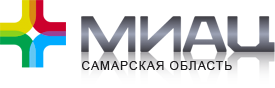 Поддержка и информационное сопровождение сайта МЗ СО, МИАЦ, ИС «Здоровый образ жизни», ИС «Самздравпортал»
Ежемесячное электронное приложение к «Информационному вестнику здравоохранения Самарской области» - «Электронное здравоохранение»
Еженедельный информационный листок «Новости информатизации здравоохранения»
Информационно-аналитический
блок
Передача  данных  ЛПУ для: 
федерального регистра медицинского и фармацевтического персонала; 
федерального сервиса «Паспорт МУ»;
федерального сервиса АХД;
Обеспечение участников системы ЛЛО НСИ и сведениями о лицах, имеющих право на получение льготных лекарственных препаратов
Продукты «ресурсной лаборатории» МИАЦ
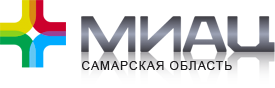 Верстка и корректировка ежегодного государственного доклада
Ведомственные медицинские статистические отчеты
Отчеты, мониторинги, запросы
Видеоселектор для IT-специалистов  (пятница, 11:00)
Информационно-аналитический
блок
День IT-специалиста (ежеквартально)
Онлайн консультации экспертов МИАЦ (на сайте МИАЦ)
Участие в приемке централизованно разрабатываемых и внедряемых ИС
Система контроля индикативных показателей ЛПУ в части ИТ (на сайте МИАЦ)
Создается музей истории развития информатизации СО
Продукты «ресурсной лаборатории» МИАЦ
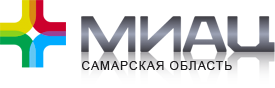 Образовательные семинары
Образовательно-
методический
Центр
Практические занятия по доказательной медицине
Тренинги для медицинских специалистов на основе симуляционных компьютерных программ
Вебинары и видеолекции
Курсы по обучению компьютерной грамотности
развитие компетенций у специалистов здравоохранения Самарской области в сфере информационно-коммуникационных технологий и медицинской деятельности
Аттестационный тестовый контроль
Разработка методических и аналитических материалов по вопросам электронного здравоохранения
Организация лекций приглашенных ведущих специалистов в сфере здравоохранения
[Speaker Notes: ОБРАЗОВАТЕЛЬНО-МЕТОДИЧЕСКИЙ ЦЕНТР 
Миссия: развитие компетенций у специалистов здравоохранения Самарской области в сфере информационно-коммуникационных технологий и медицинской деятельности
 Услуги:
1. Образовательные семинары для руководителей медицинских организаций:
«Адаптивное управление учреждениями здравоохранения 
с помощью ИКТ» (очно-заочная форма обучения);
«Школа передового опыта внедрения ИКТ в ЛПУ».
2. Образовательные семинары для ИТ-специалистов медицинских организаций по актуальным вопросам информатизации.
3. Образовательные семинары для медицинских специалистов по прикладным аспектам использования ИКТ, в т.ч. с использованием симуляционных технологий.
4. Практические занятия по формированию навыков поиска доказательной информации в сети Интернет и рационального использования ее в клинической практике.
5. Тренинги для медицинских специалистов на основе симуляционных компьютерных программ.
6. Вебинары и видеолекции в удаленном режиме по тематике, заявленной ЛПУ (организация и проведение).
7. Курсы по обучению компьютерной грамотности.
8. Аттестационный тестовый компьютерный контроль знаний и умений врачей.
9. Предоставление доступа к:
электронным информационным ресурсам, в т.ч. подписным изданиям;
книжно-журнальному библиотечному фонду.
демонстрационным версиям информационных систем, эксплуатируемых в региональном здравоохранении;
компьютерным симуляционным  программам.
9. Разработка методических и аналитических материалов по вопросам электронного здравоохранения.
10. Организация лекций приглашенных ведущих специалистов в сфере здравоохранения
11. Подготовка  рекомендаций ЛПУ по развитию ИКТ на основе проведенной IT-самооценки.]
Многоцелевые проекты МИАЦ
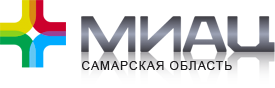 Конкурсы (04.12.13 первый финал «Лучшие в электронном здравоохранении»)  
Система самооценки ЛПУ
Система контроля ЛПУ
Информационный Совет МИАЦ
Площадка «Start-up»
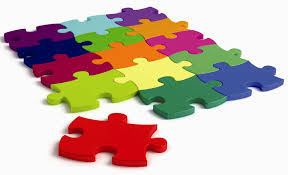 [Speaker Notes: В связи с деятельностью в МИАЦ созданы структурные подразделения на организационно-функциональной основе.
Start-up особенно нужен там, где при дефиците финансовых ресурсов, необходима реализация инновационных идей и технологий.
Проекты: 	1. Интеллектуальная система видеонаблюдения для лечебно-профилактических учреждений;
	2. Удаленный мониторинг больных сахарным диабетом (сердечно-сосудистыми заболеваниями, беременных, и т.п.).]
Площадка Start-up
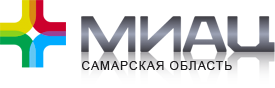 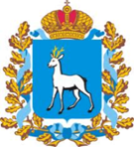 МЗСО
Межведомственный экспертный совет в сфере IT медицины
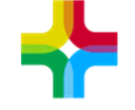 МИАЦ
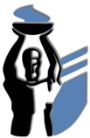 Центр прорывных исследований в области информационных технологий
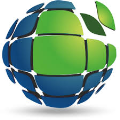 Инновационный фонд Самарской области
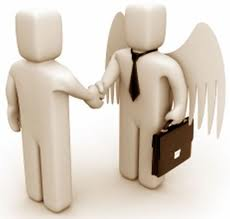 Поиск и привлечение «Бизнес-ангелов»
Реализация проекта за счет инвестиционных средств
[Speaker Notes: В связи с деятельностью в МИАЦ созданы структурные подразделения на организационно-функциональной основе.
Start-up особенно нужен там, где при дефиците финансовых ресурсов, необходима реализация инновационных идей и технологий.
Проекты: 	1. Интеллектуальная система видеонаблюдения для лечебно-профилактических учреждений;
	2. Удаленный мониторинг больных сахарным диабетом (сердечно-сосудистыми заболеваниями, беременных, и т.п.).]
Выводы
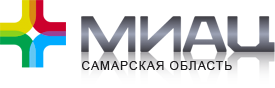 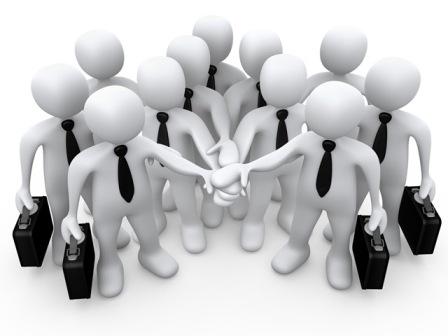 Информатизация  ЛПУ как комплексная и системная задача затрагивает не только технологическую, но и организационно – медицинскую сторону деятельности учреждения
Для решения этой задачи необходима прежде всего мобилизация организационно-управленческих усилий всех служб учреждения
МИАЦ предоставляет комплекс ресурсов для решения поставленных задач
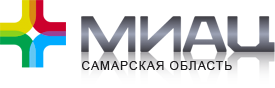 Благодарю за внимание!
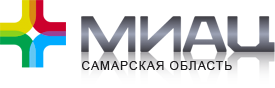 (846) 9561795
www.medlan.samara.ru